Records Management
Registrar Meeting
Date: 12/12/2022
Presenter:Ann Ebrahimi, Records Manager
Agenda
Introduction and Services Provided
RIM Web Resources
Retention Schedule
Boxing, Labeling, Forms
Questions
2
Organizational                      Structure                  Services
IT
Records Destruction
Records Storage
Retention Schedules
Document Imaging
Consulting
Administrative
Services
Print Shop
Graphics
Post Office
Fleet Copiers
Records and Information Management (RIM)
3
RIM Web Resources
4
On the intranet, click on View department list
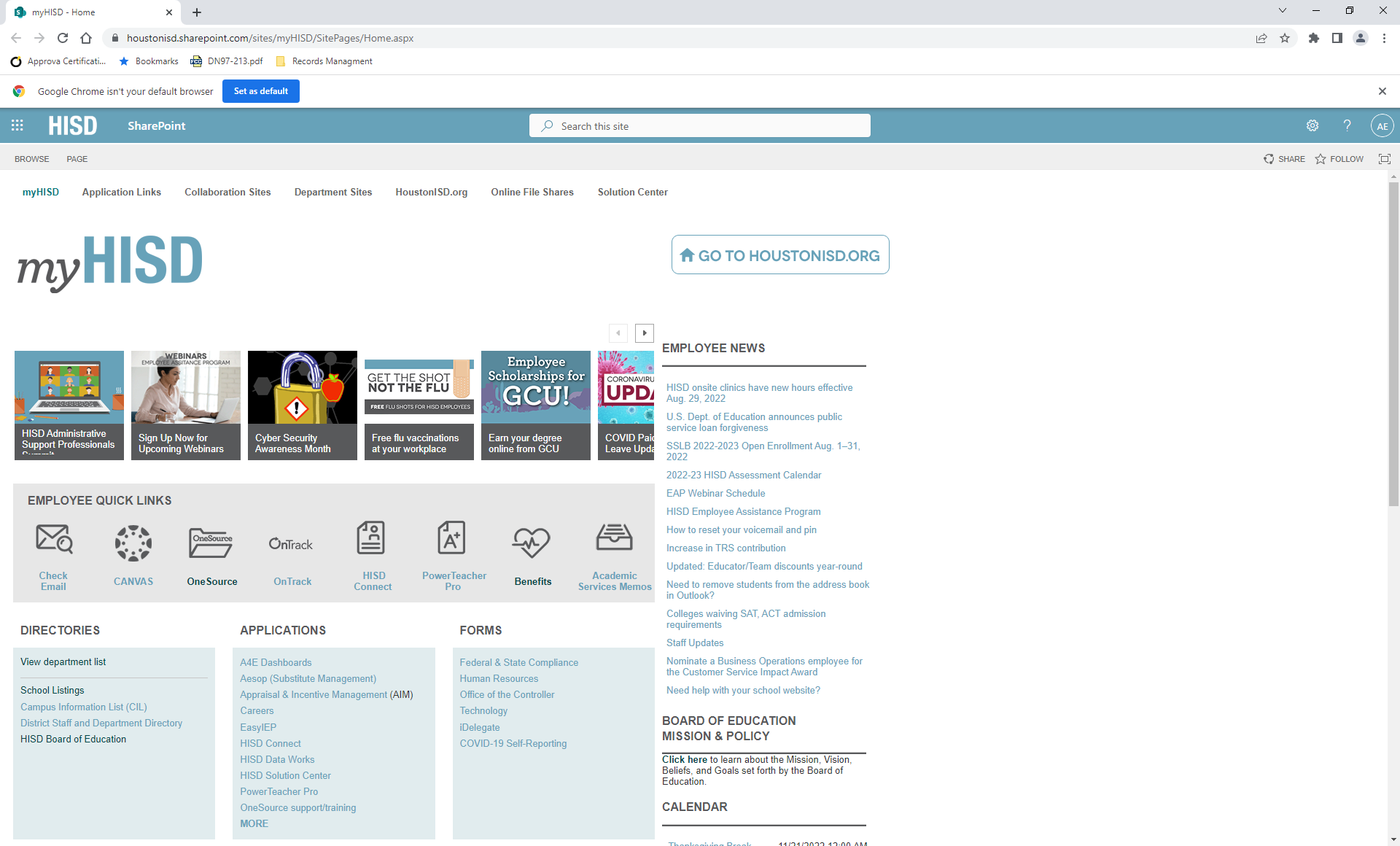 5
Click on department name – Records and Information Management
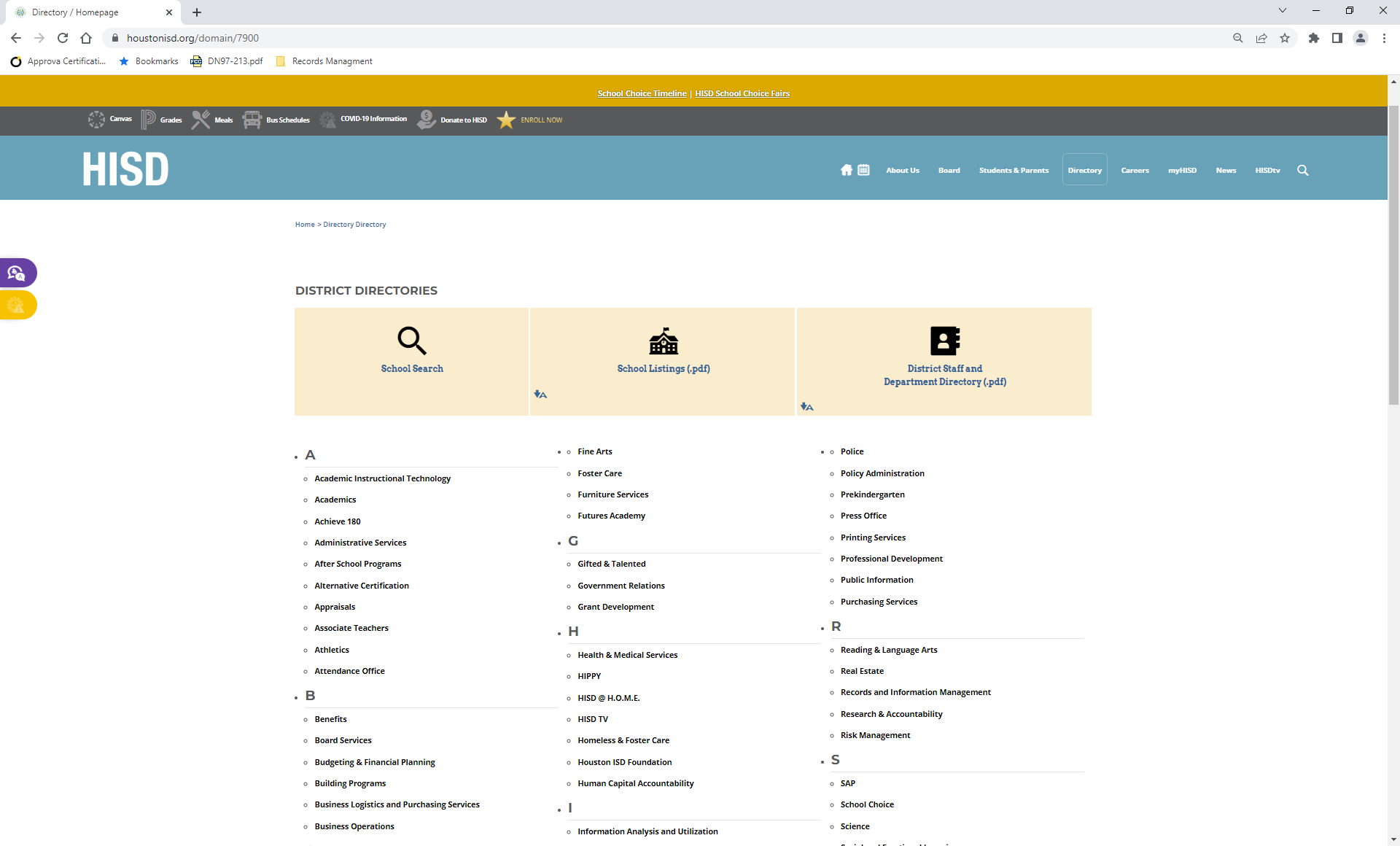 6
Click on Forms and Documents
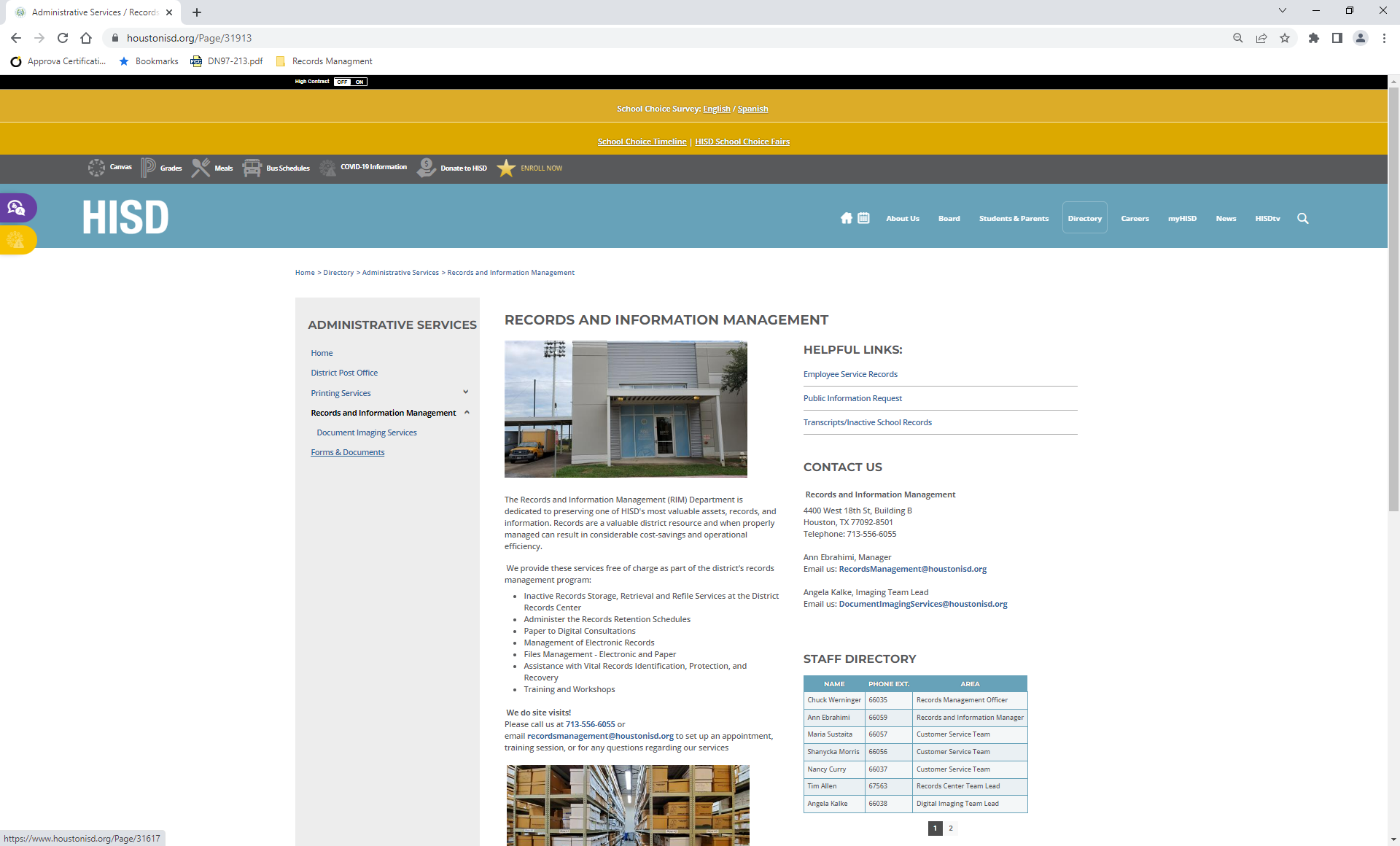 7
Retention Schedules and forms for Schools
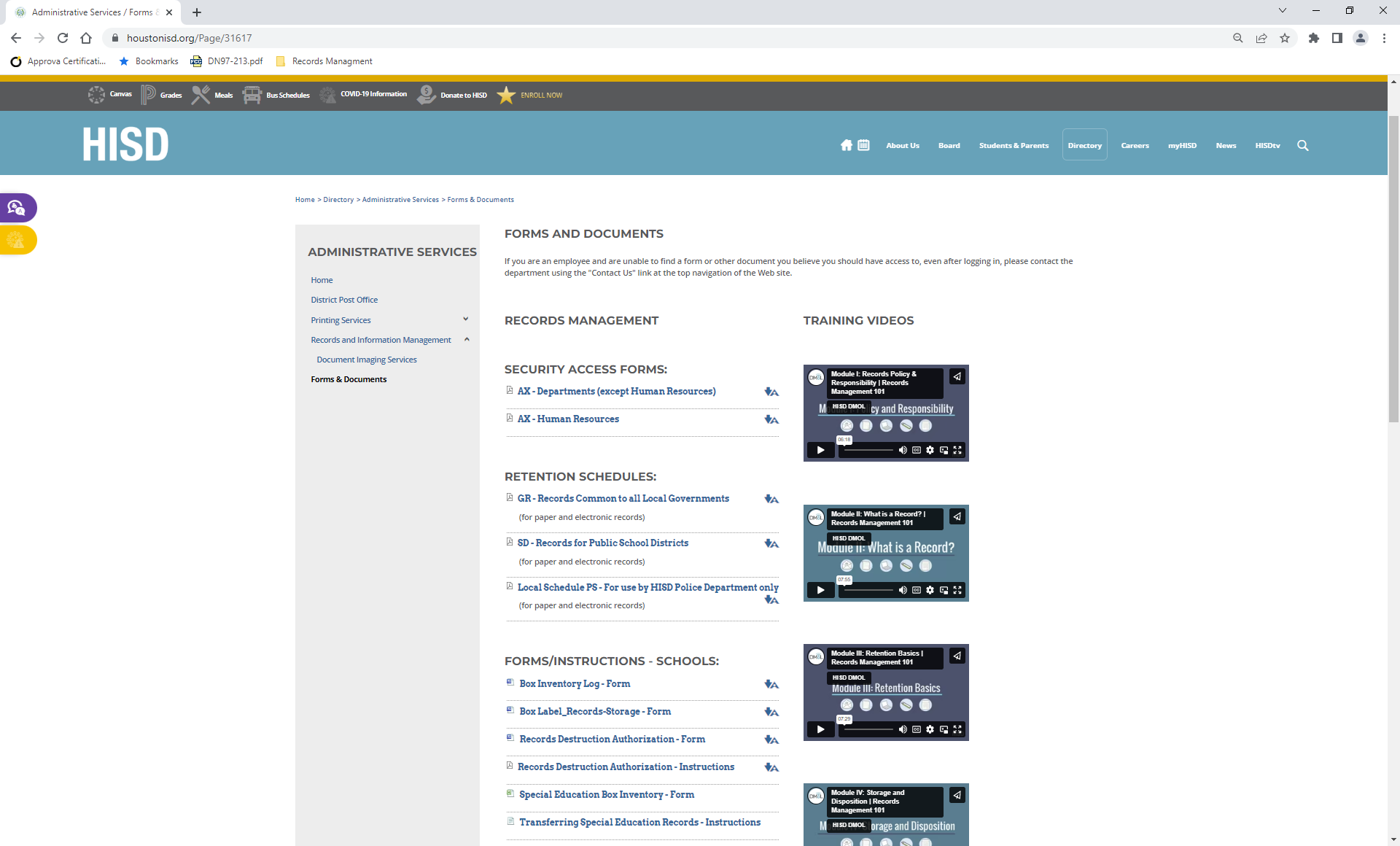 8
Retention Schedule
9
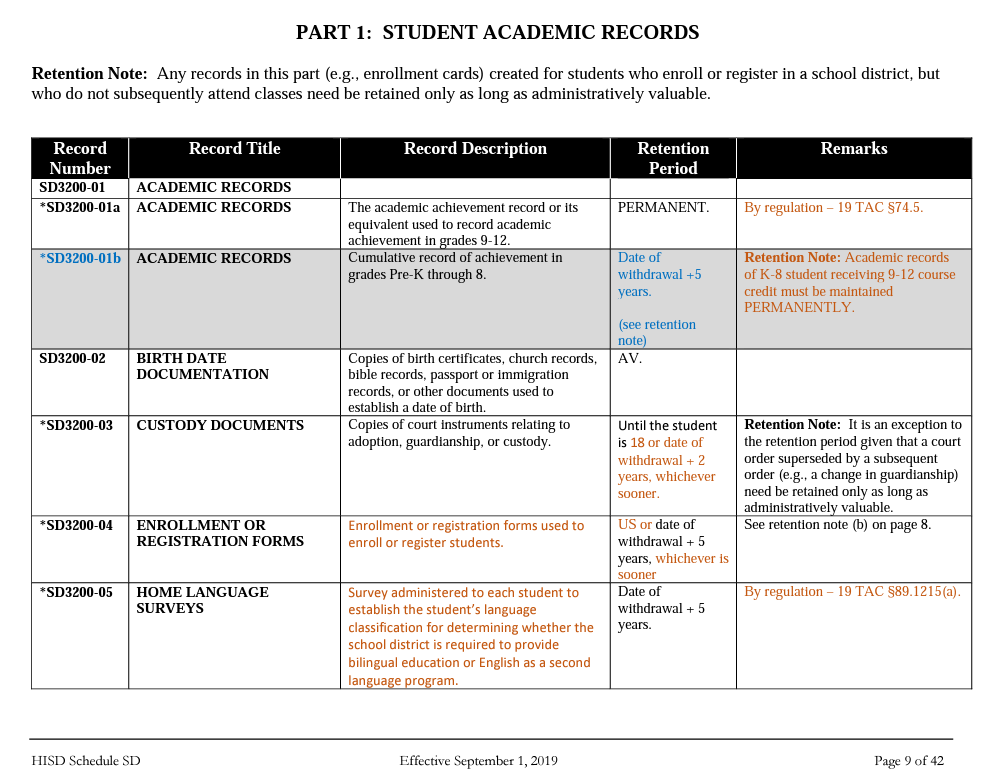 10
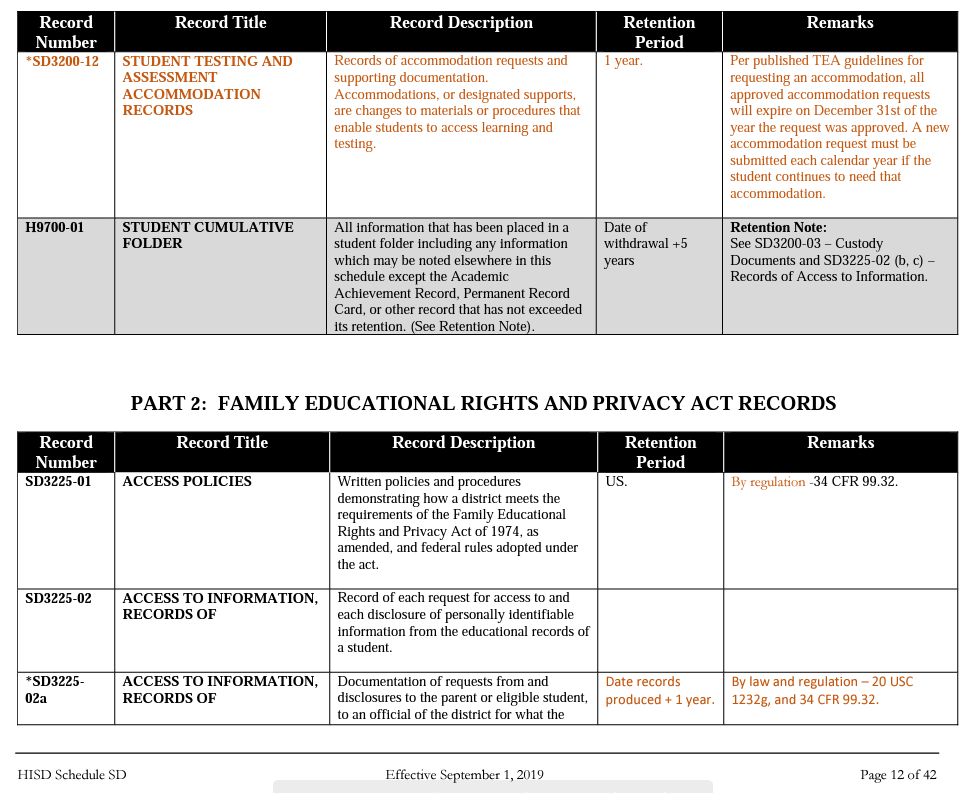 11
Boxing, Labeling, Forms
12
Inadequate Box Label
What are “dead files”?

10th What?

What is the date range of contents?

When can box be destroyed?
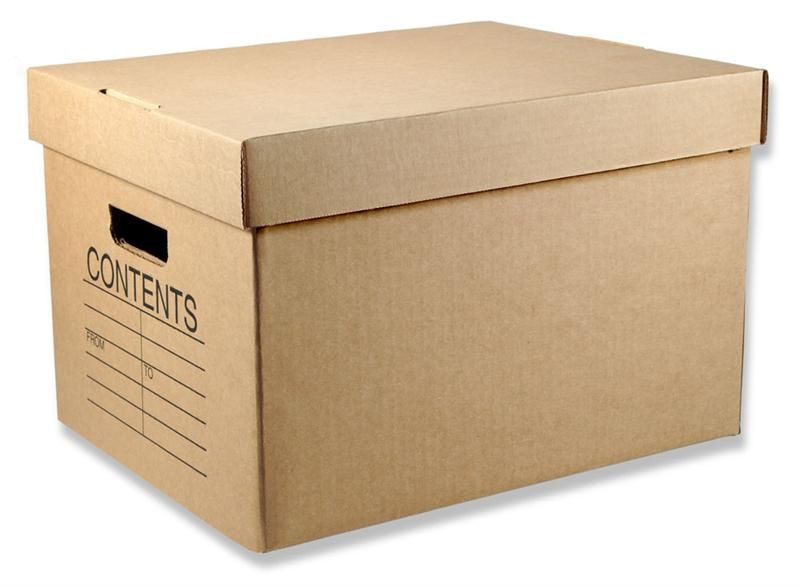 Dead Files   
6th
Dead Files
10th
13
[Speaker Notes: Does anyone know what dead files are?]
Box Label Sample
Labeling Boxes for Digitizing or Verification
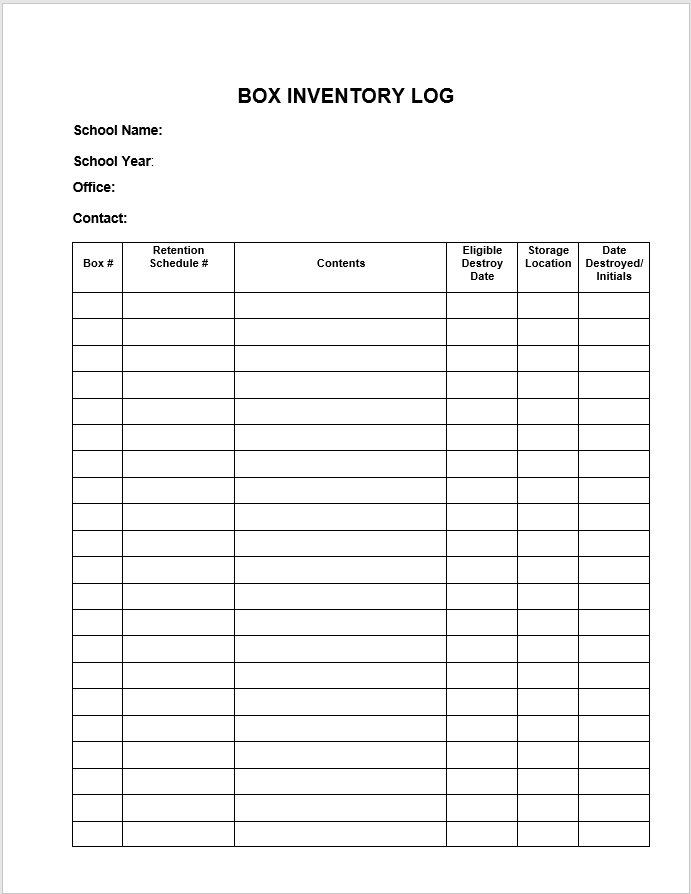 16
Documenting Records Destruction
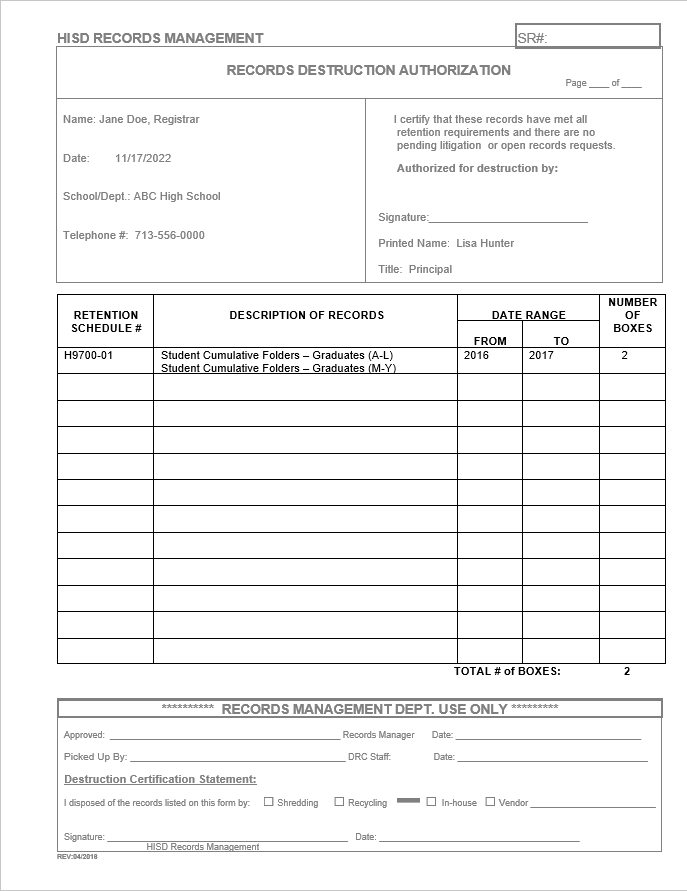 Contact information

B.  Retention schedule
      number

Description of records

Date range

Number of boxes for that row 

Total number of boxes to be destroyed

G.  Approval signature

Forward the completed form to
recordsmanagement@houstonisd.org 
for review and scheduling the
pick up.
A
G
E
B
C
D
F
17
[Speaker Notes: Do not have to list each box individually if the same record group as long as there is not a break in the date range.]
Records to be digitized or verified: create a transfer form and request a pickup for digitizing.
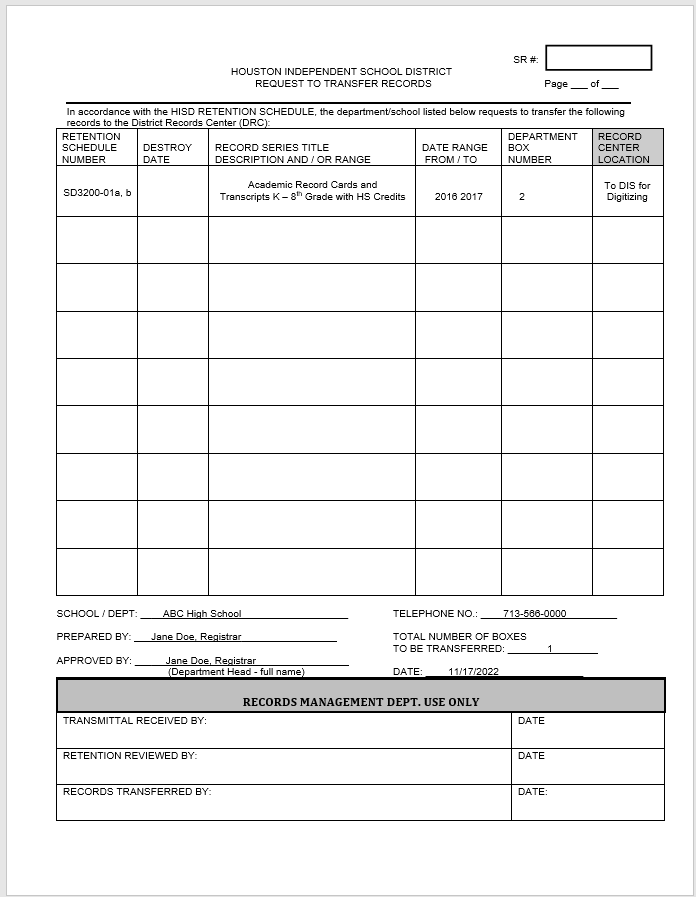 18
Contact Info / References
RecordsManagement@houstonisd.org
Customer Service 713-556-6055
Fax 713-556-7010
http://www.houstonisd.org/Page/31913
Retention Schedules and Forms
Training Videos and other Resources
19
Questions
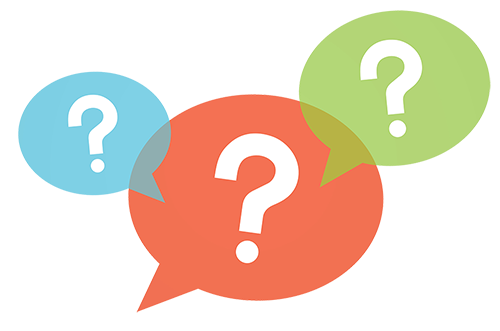 20
Thank you
Date: 12/12/2022
Presenter:Ann Ebrahimi, Records Manager